Мылу на заменуВзбили пышно пену.Как подули – посмотри:Полетели….(пузыри)
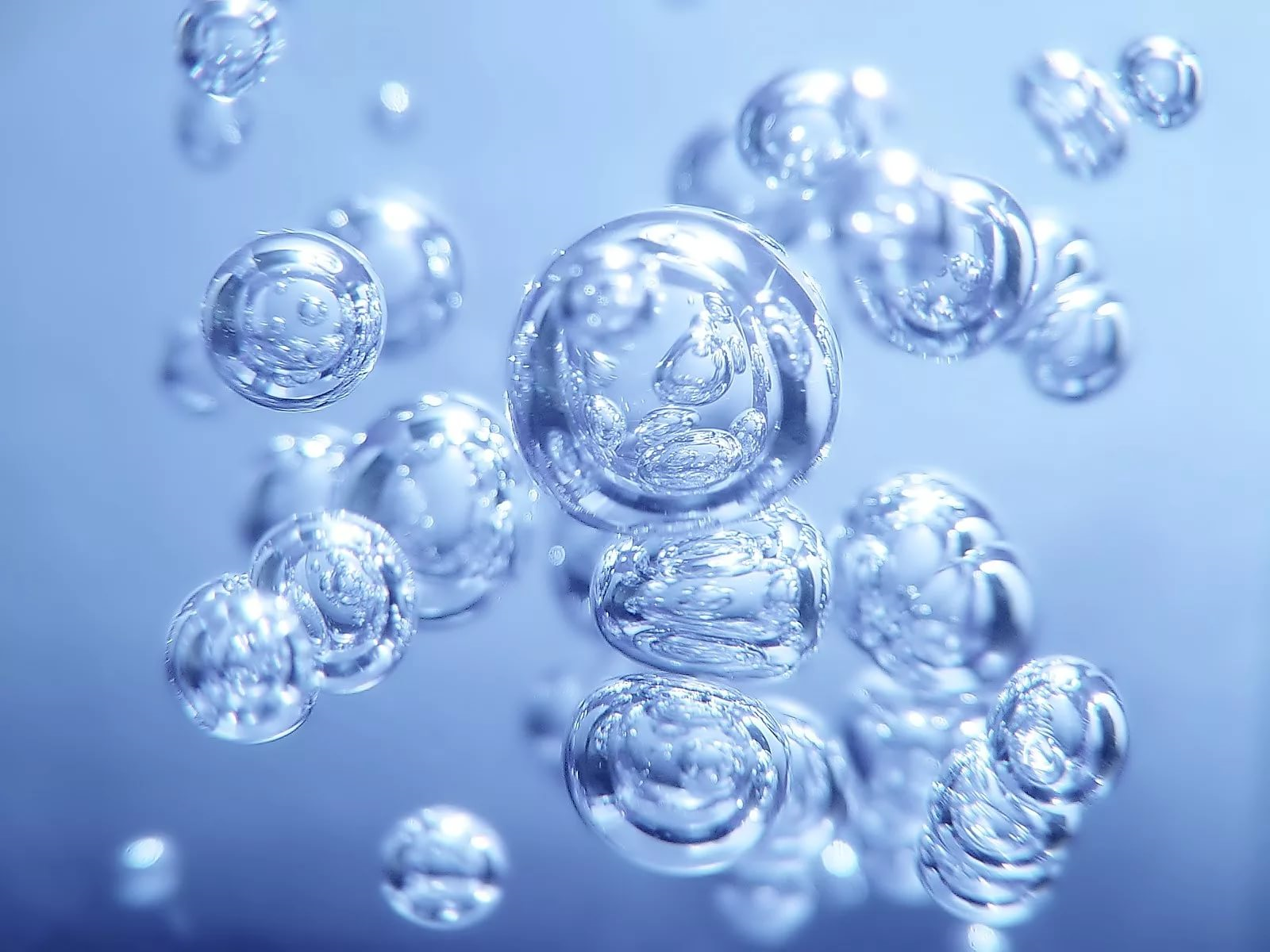 У  кого ты спросиЧто носили на Руси-Из коры плели галошкиОбували  их на ножки  (лапти)
Летом в полюшке росла –Колос к солнышку несла.А как только пожелтела,Ей нашлось другое дело.         (Солома)
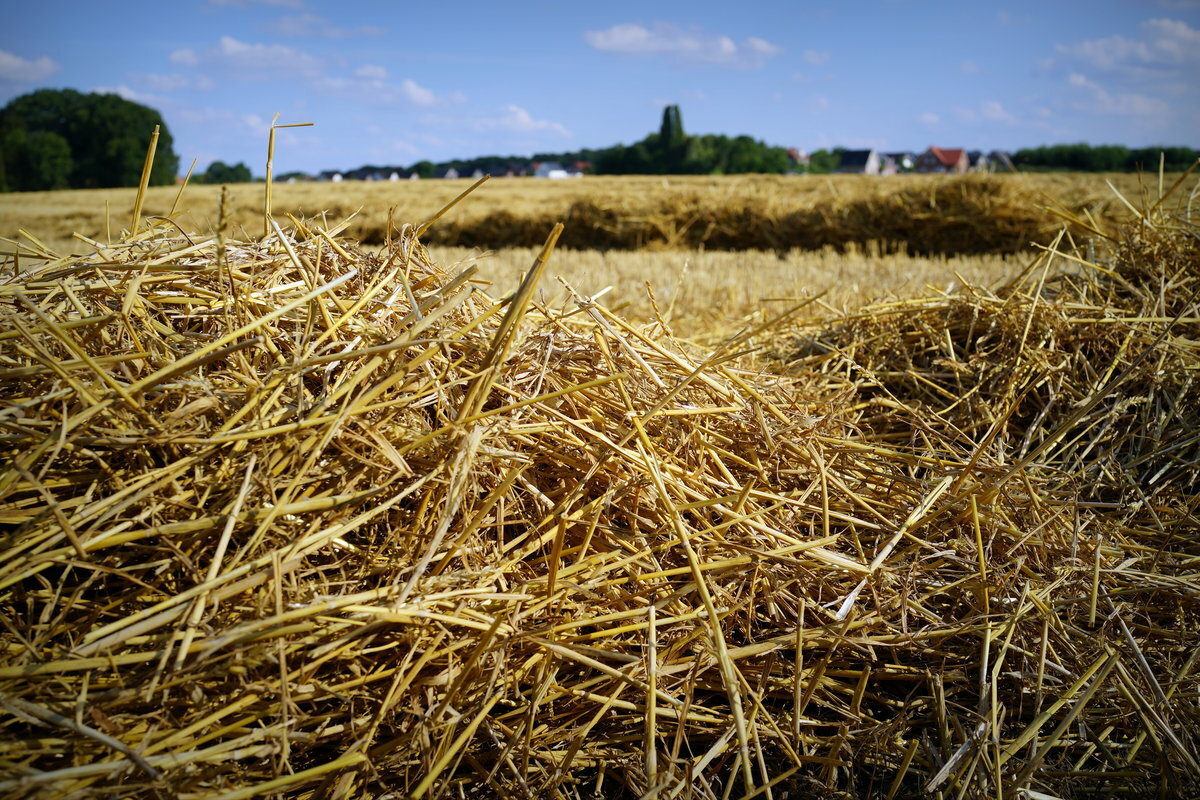 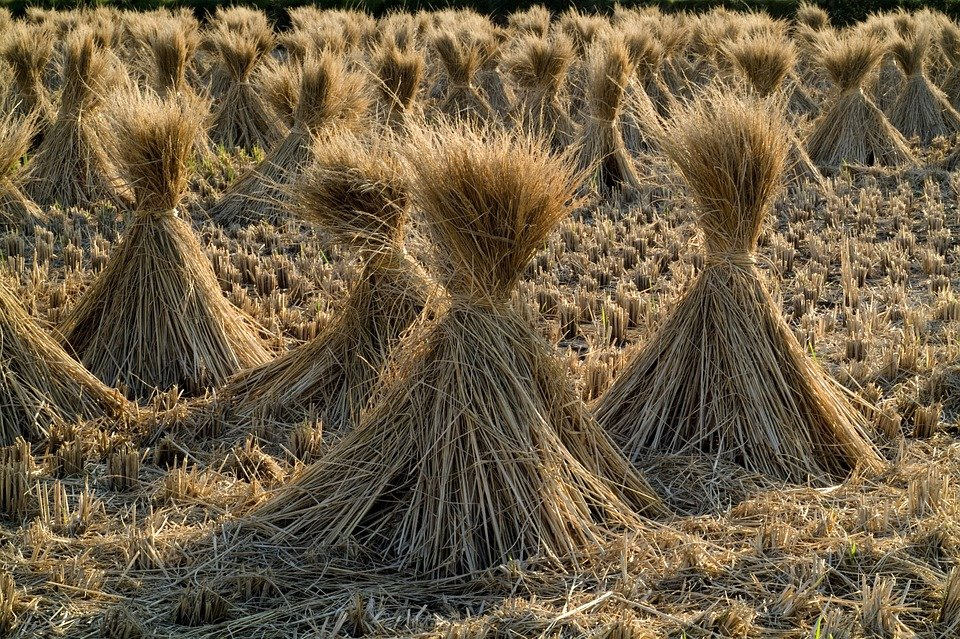 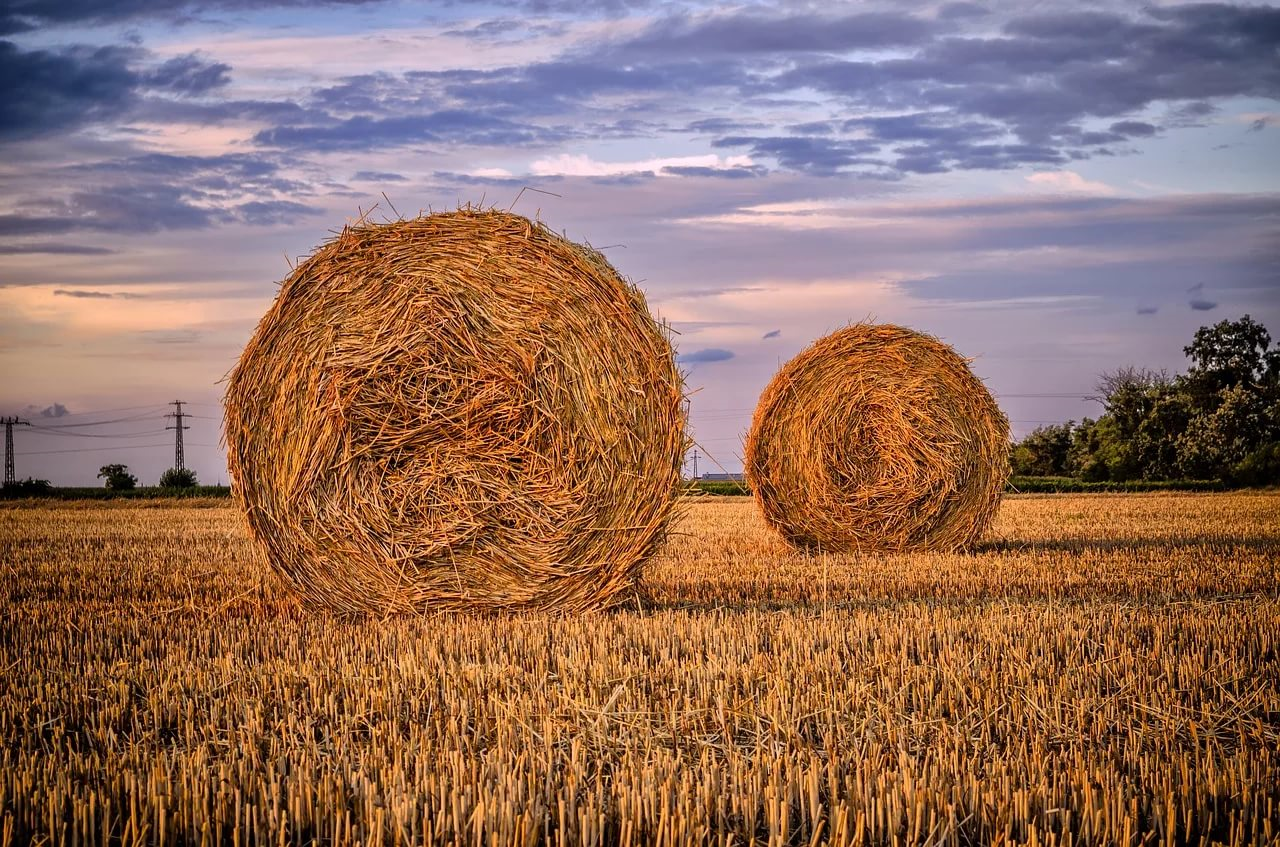